Year 1 Summer Block 2 Number: Fractions
Halving shapes or objects
NCLO: Recognise, find and name a half as one of two equal parts of an object, shape or quantity.
Key vocabulary and questions
Part, whole, half, halves, equal
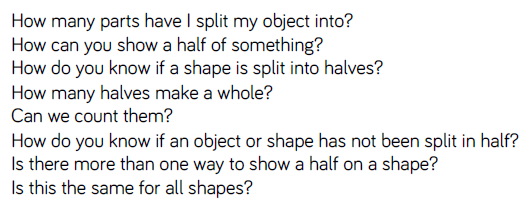 Fluency
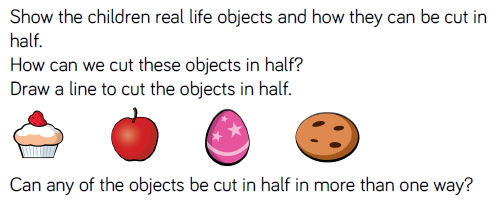 Fluency
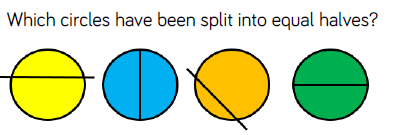 Fluency
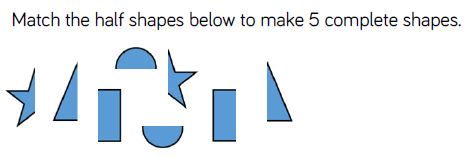 Reasoning and problem solving
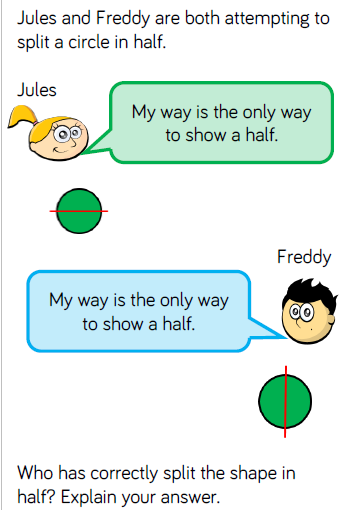 Reasoning and problem solving
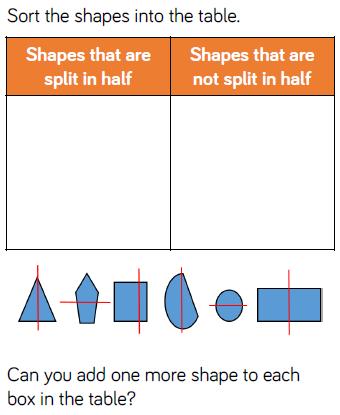 Year 1 Summer Block 2 Number: Fractions
Halving a quantity
NCLO: Recognise, find and name a half as one of two equal parts of an object, shape or quantity.
Key vocabulary and questions
Half, share, equal parts, whole
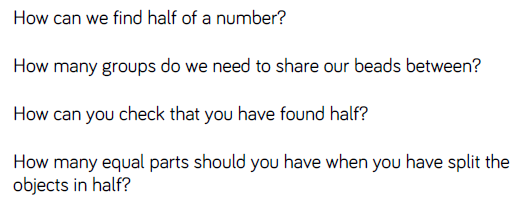 Fluency
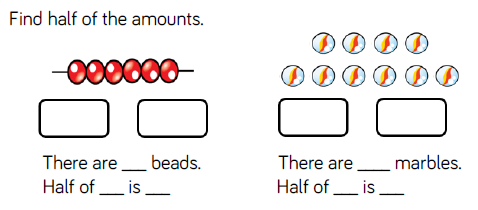 Fluency
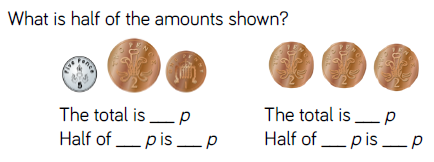 Fluency
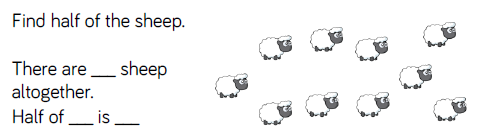 Reasoning and problem solving
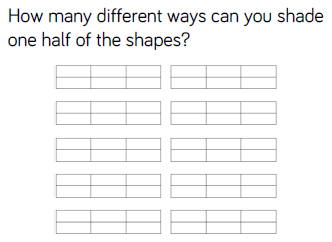 Reasoning and problem solving
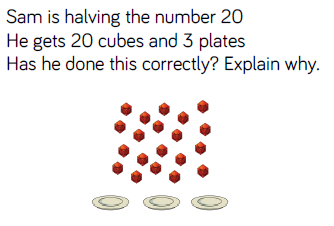 Reasoning and problem solving
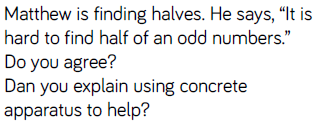 Year 1 Summer Block 2 Number: Fractions
Find a quarter of a shape or object
NCLO: Recognise, find and name a quarter as one of two equal parts of an object, shape or quantity.
Key vocabulary and questions
Quarter, whole, equal parts
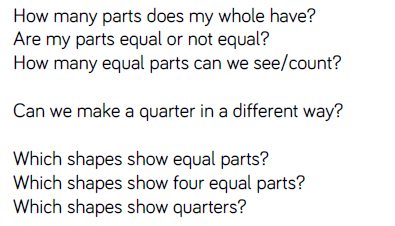 Fluency
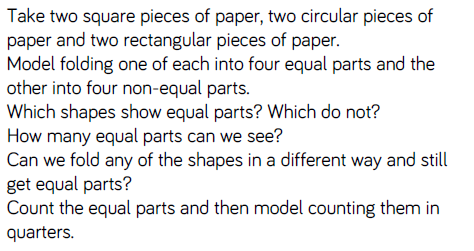 Fluency
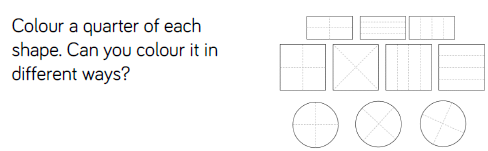 Fluency
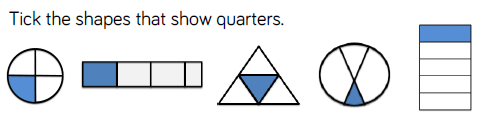 Reasoning and problem solving
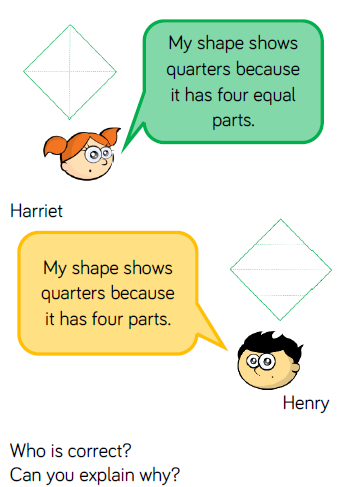 Reasoning and problem solving
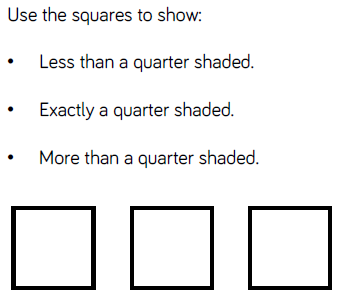 Year 1 Summer Block 2 Number: Fractions
Find a quarter of a quantity
NCLO: Recognise, find and name a quarter as one of two equal parts of an object, shape or quantity.
Key vocabulary and questions
Quarter, whole, equal part, share
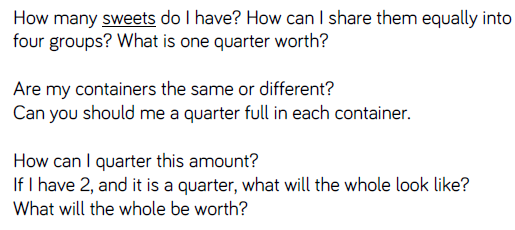 Fluency
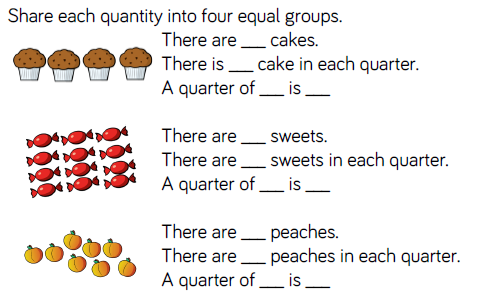 Fluency
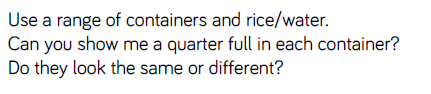 Fluency
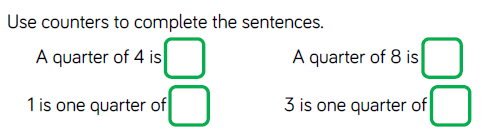 Reasoning and problem solving
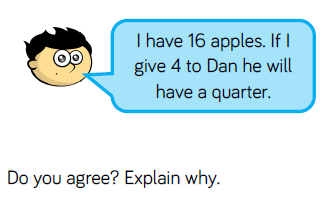 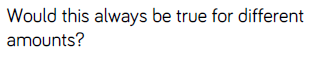 Reasoning and problem solving
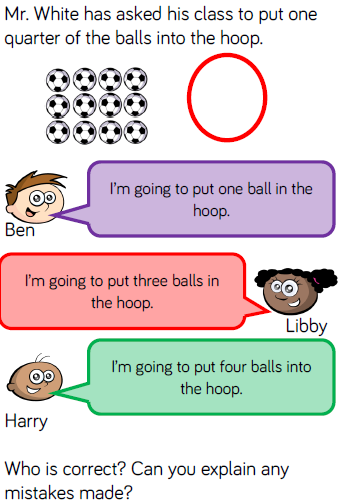